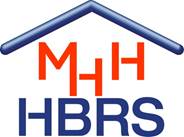 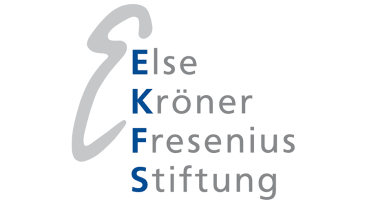 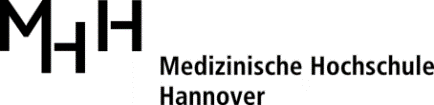 EKFS Graduate ProgramDigiStrucMedProject Speed Dating Conference
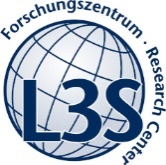 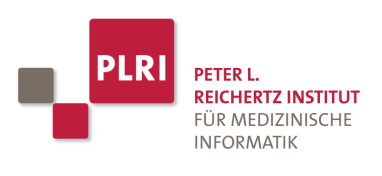 Friday, December 5th 2022, 2.00 – 4.30 pm
Hannover Medical School

Prof. Dr. Michael Heuser
Hämatologie, Hämostaseologie, Onkologie und Stammzelltransplantation,                          Medizinische Hochschule Hannover
Prof. Dr. Dr. Michael Marschollek
Peter L. Reichertz Institut für Medizinische Informatik, Medizinische Hochschule Hannover
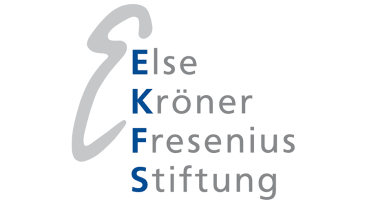 EKFS Graduate ProgramDigital Transformation in Medicine (DigiStrucMed)
An interdisciplinary graduate program funded by Else Kröner-Fresenius Stiftung (3 years initially), with the 3rd program year starting in summer 2023
Funding of up to 10 projects per year, i.e.
Funding of 10 MD students per year by Else Kröner-Fresenius Stiftung (1000 Euro/month, for 12 months; consumables: 9.500 Euro)
Funding of 10 master students from informatics (400 Euro/month, for 6 months)
Scientific projects related to digitalization of medicine/AI/Big Data on which two disciplines collaborate
Medical students from MHH, external students can be accepted
Master students from informatics from LUH, TU Braunschweig, Hs-H, external students can be accepted

Cooperation partners:
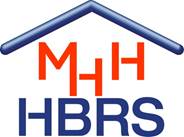 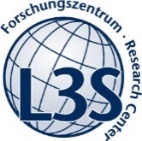 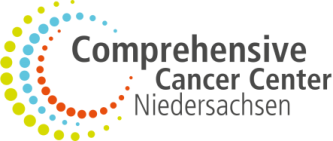 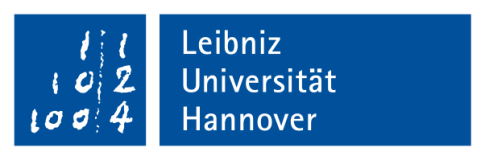 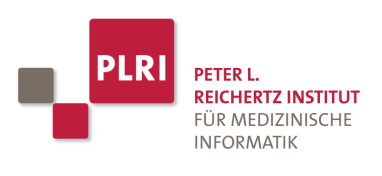 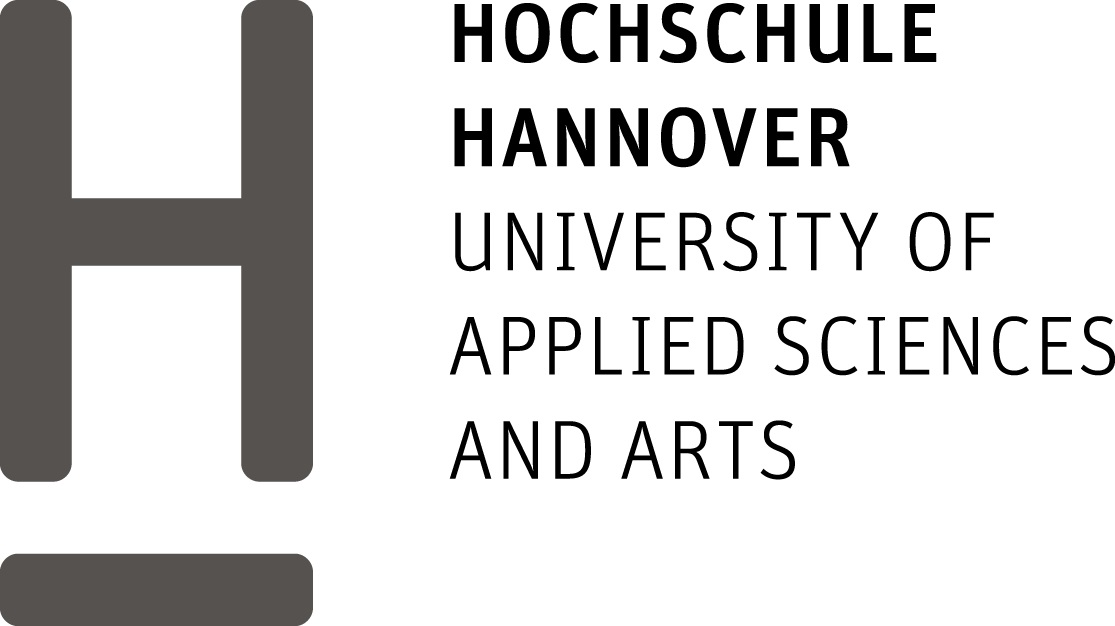 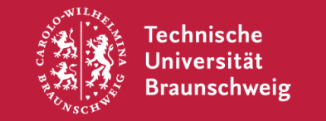 2
 please move 
 please move 
3
4
Optional statement
If you agree to share the contents of your project proposal with all participants of the speed dating conference afterwards, please keep one of the following statements here, otherwise delete both:

To share your contact details (only the first slide)
„I agree that you forward my contact details including the email address and tentative project title to the participants of the speed dating conference via email.“ 

To share your project idea (both slides) :
„I agree that you forward all information I provided for the speed dating conference to its participants via email.“
5